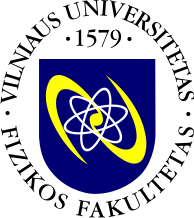 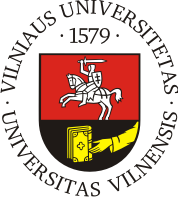 NMR spectroscopy Monitoring 
      of H/D Exchange in Aqueous Solutions   of Ionic Liquids Forming Hydrogen Bond 
A Role of Anions, Self-Aggregation, and Mesophase Formation
Vytautas Klimavičius
Vytautas Balevičius

Vilnius University, Faculty of Physics, Vilnius, Lithuania
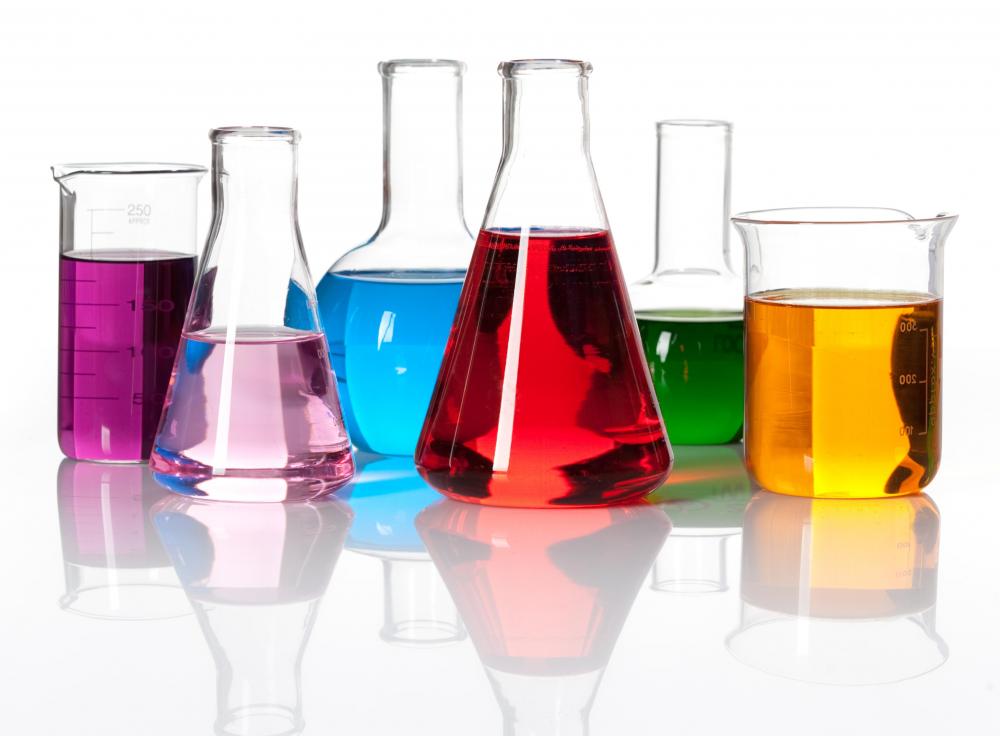 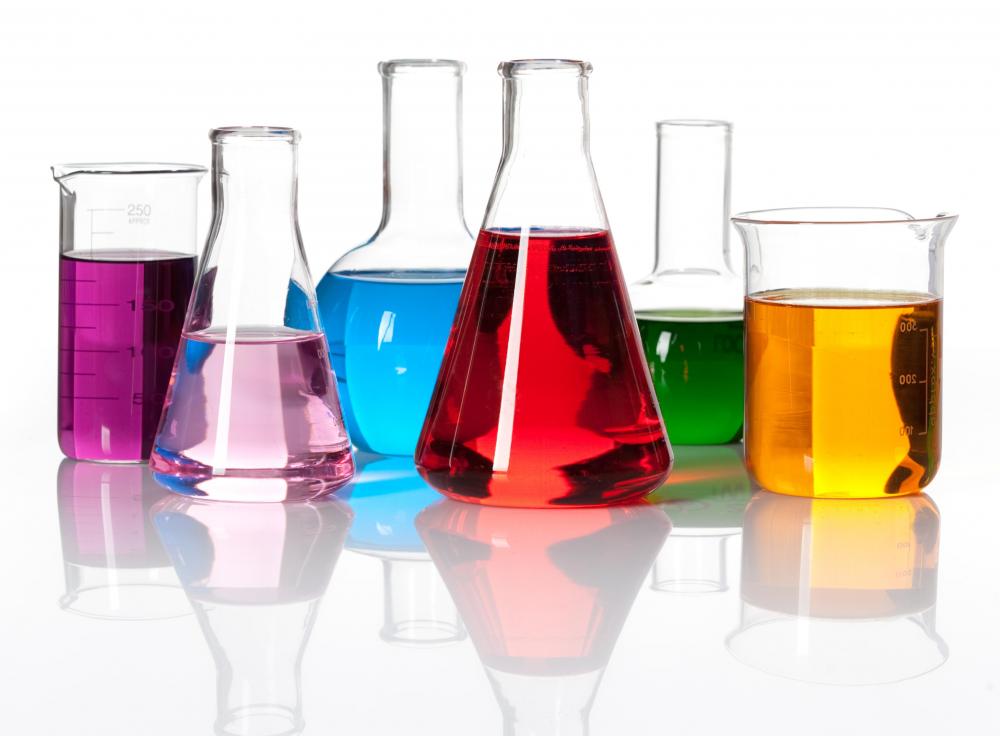 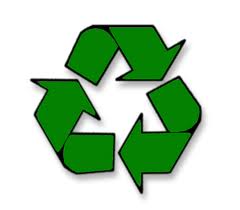 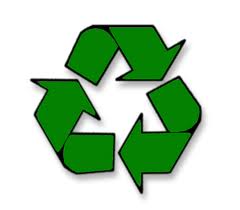 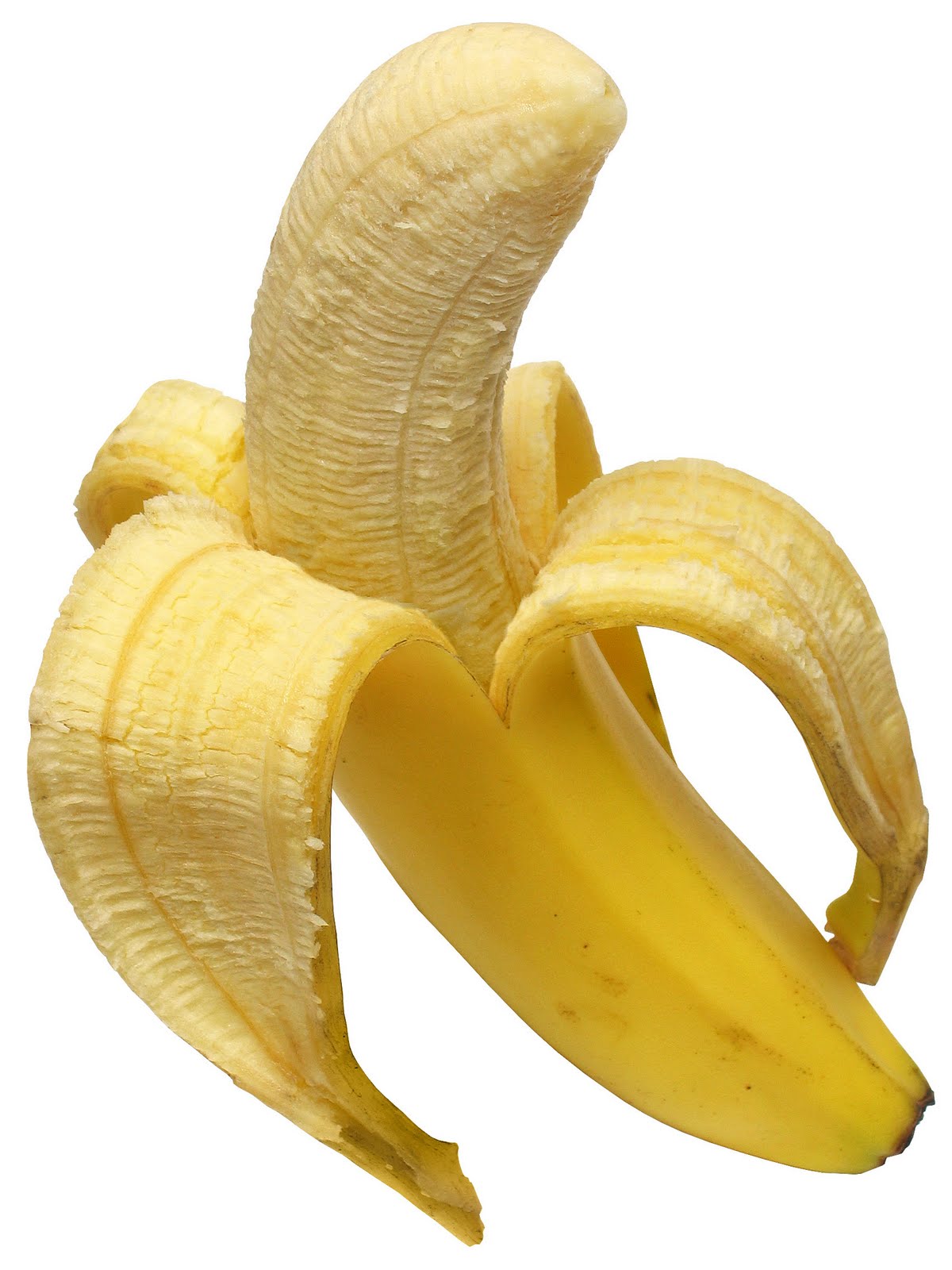 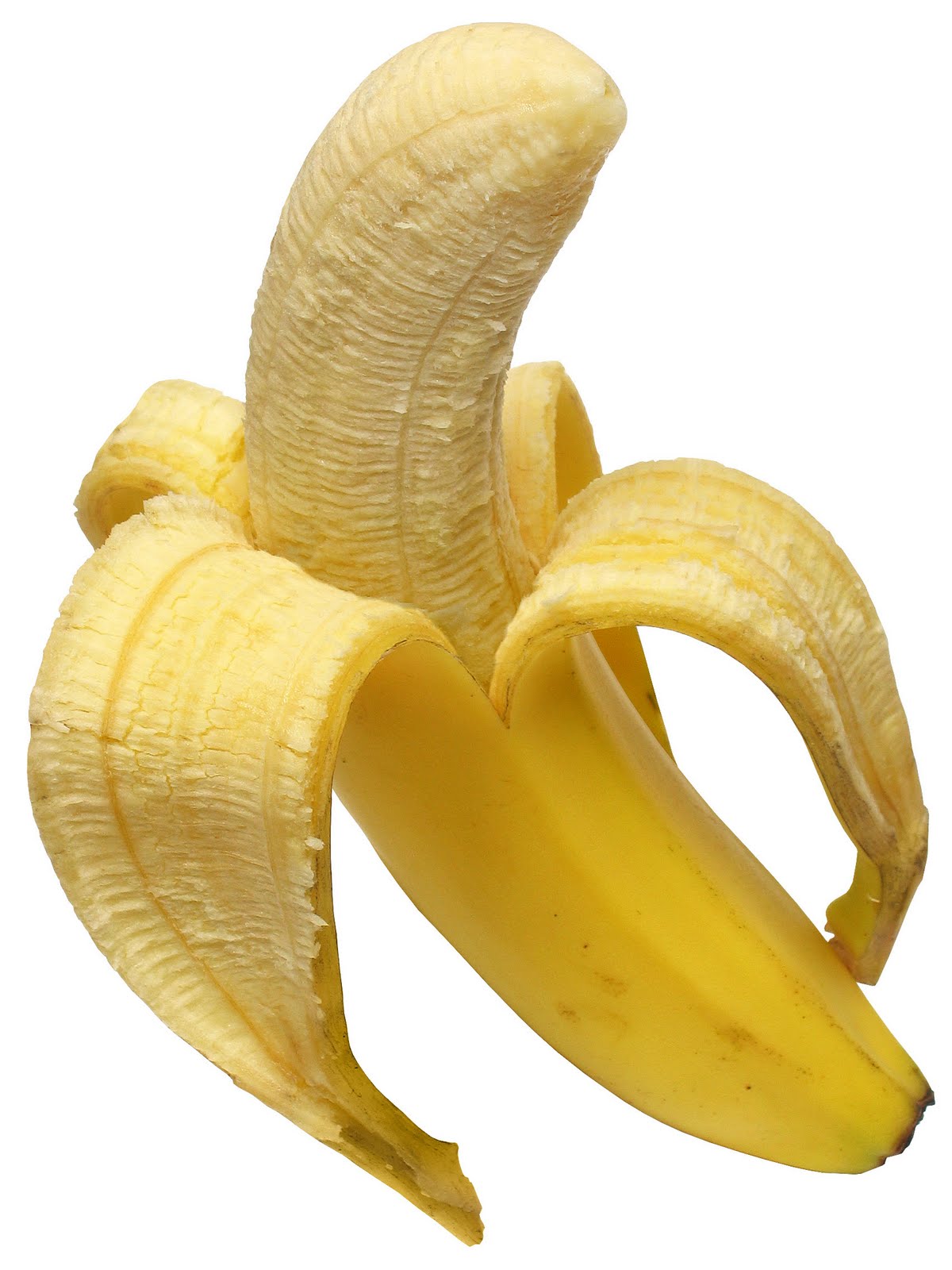 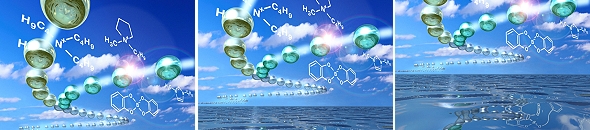 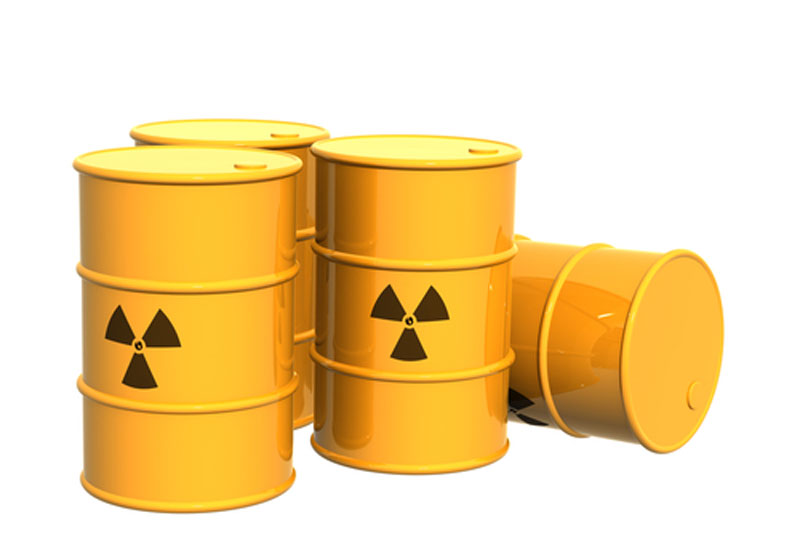 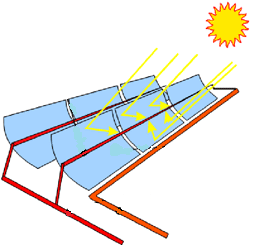 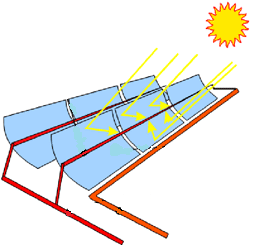 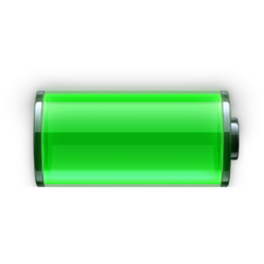 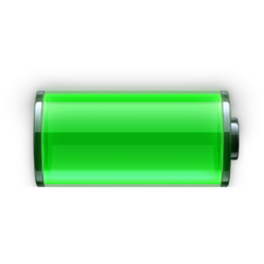 An ionic liquid is a liquid that contains essentially only ions. In the broad sense – molten salts, however, the term "ionic liquid" is commonly used for salts whose melting points below 100 °C.
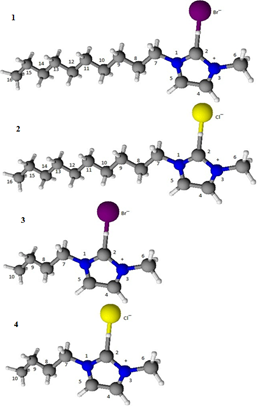 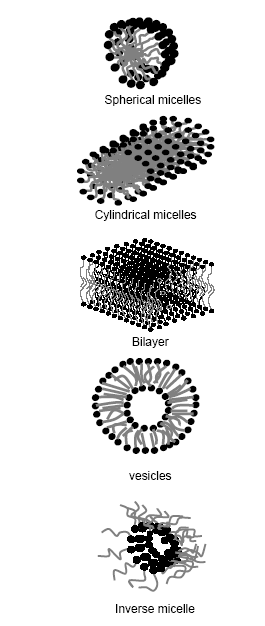 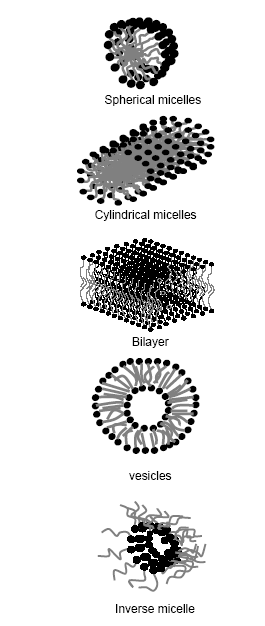 1-decyl-3-methylimidazolium chloride – [C10mim][Cl] 
  
1-decyl-3-methylimidazolium bromide – [C10mim][Br]
Inoue, T.; Dong, B.; Zheng, L. Q. J.ournal of Colloid and Interface Science, 307, 578 – 581 (2007)
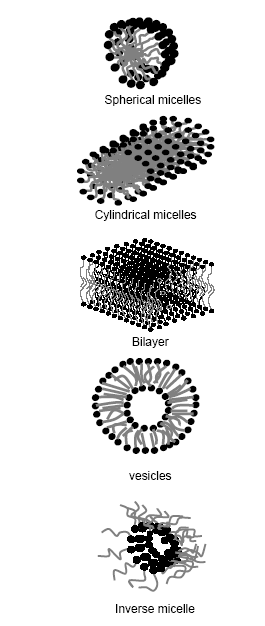 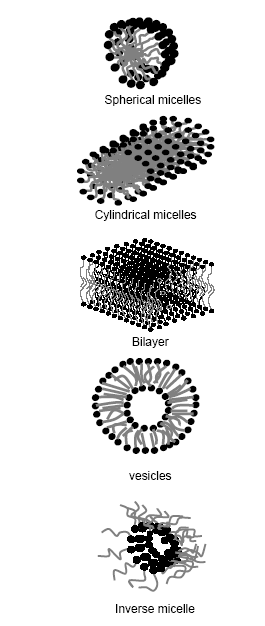 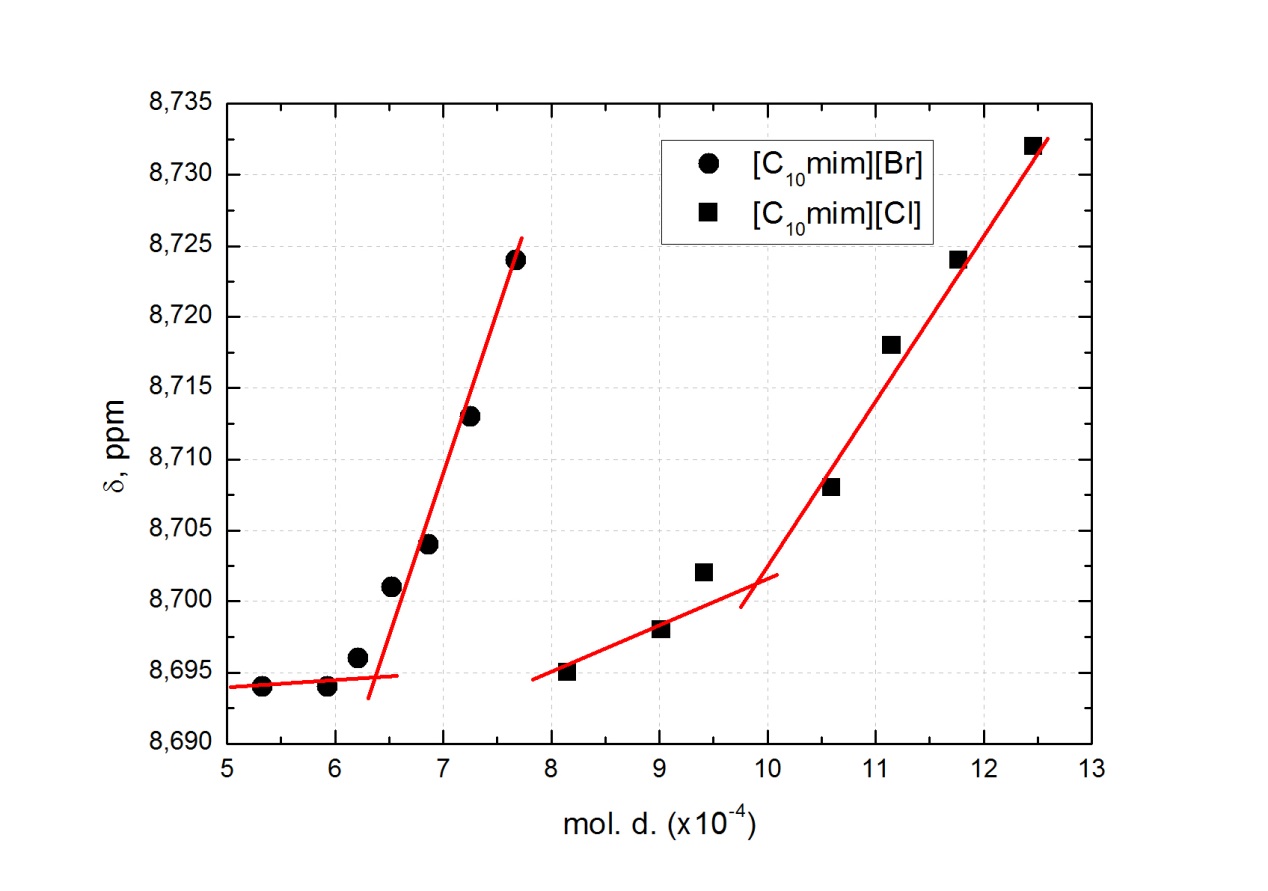 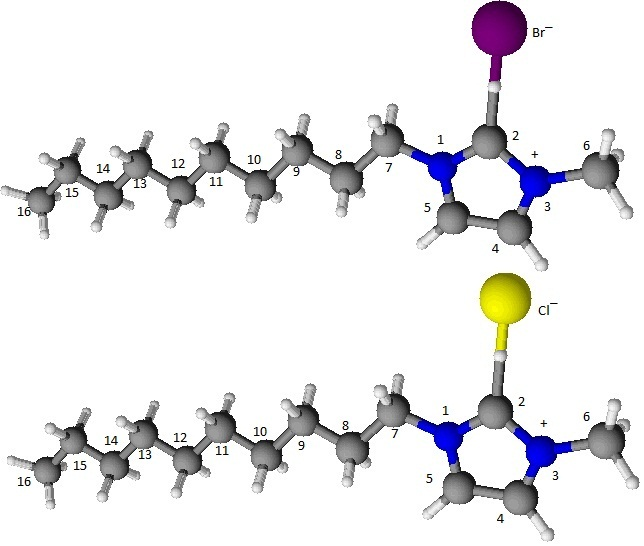 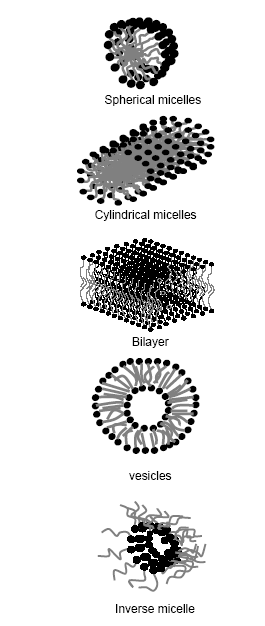 10-4 mol.fr.
Cl-/Br-
10-2 mol. fr./ 0,4 mol. fr.
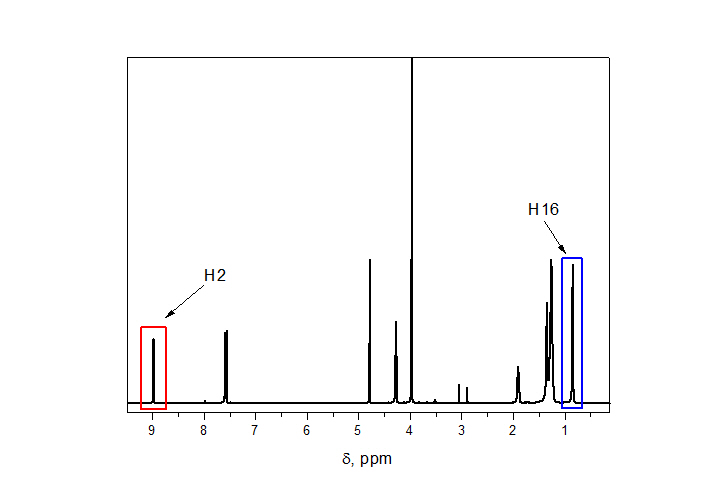 0,4 mol.fr. [C10mim][Cl/Br] D2O
 no H/D exchange
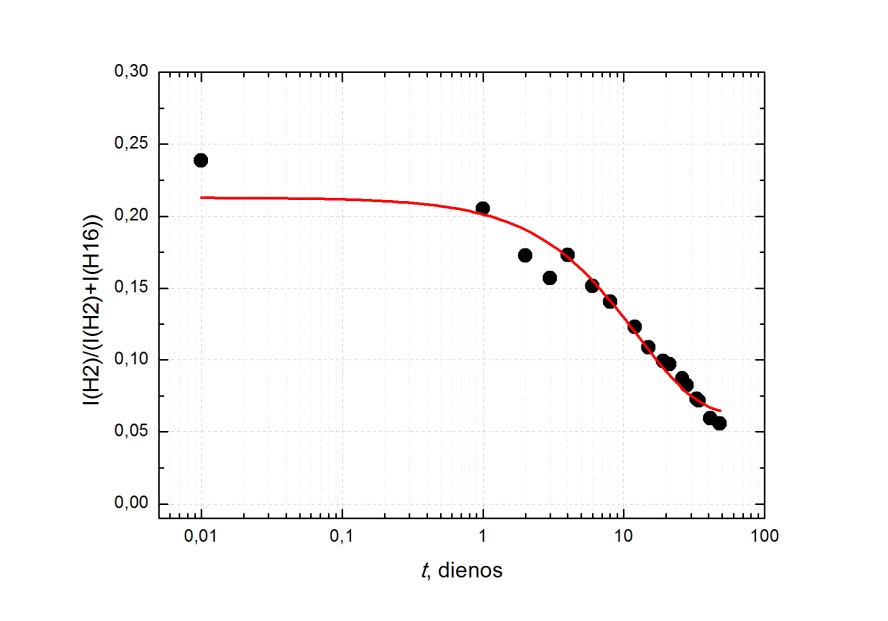 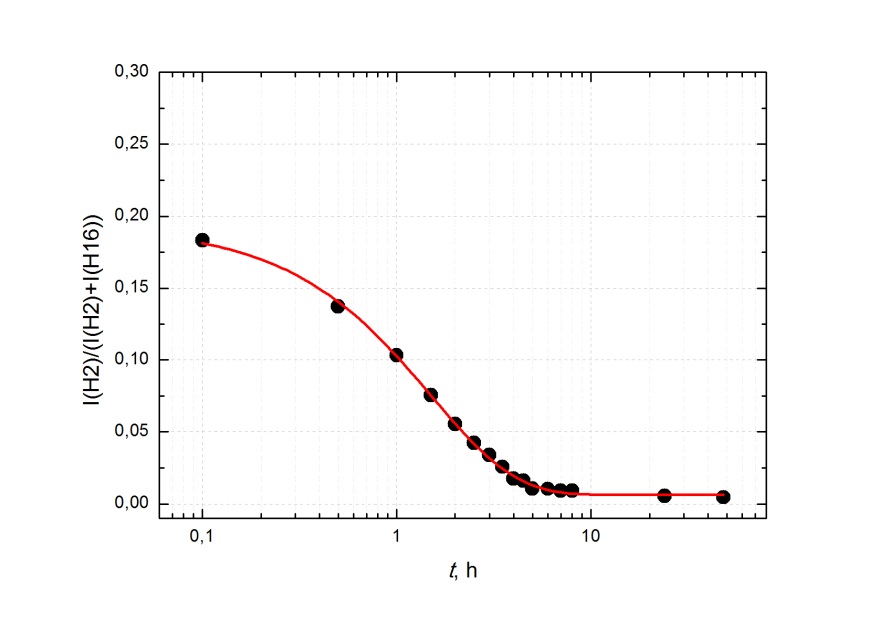 Cl/Br
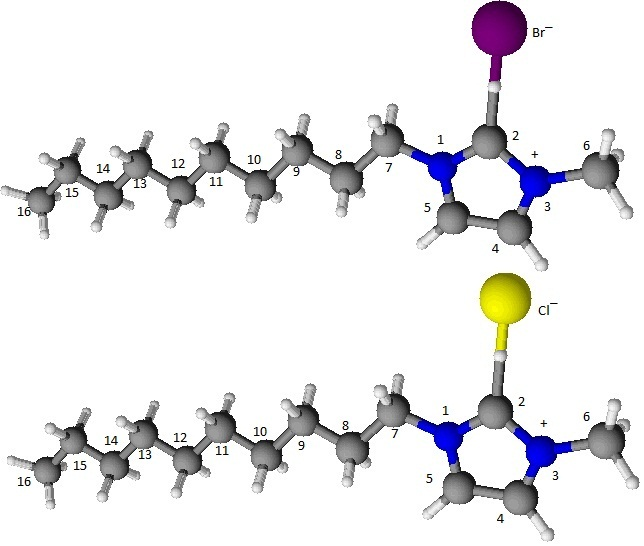 Cl-/Br-
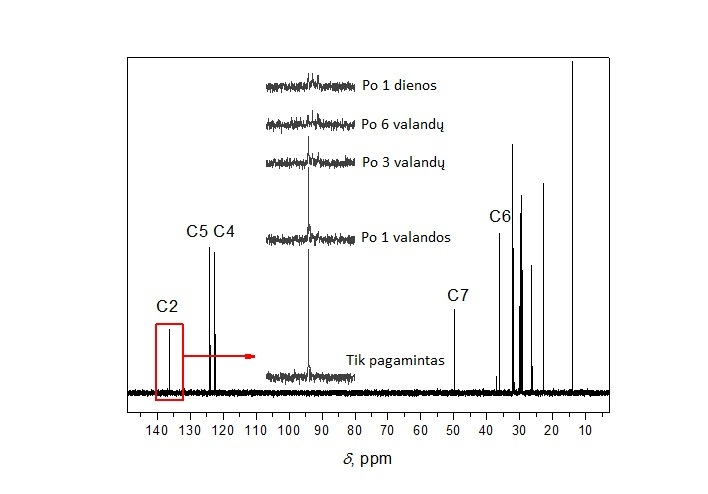 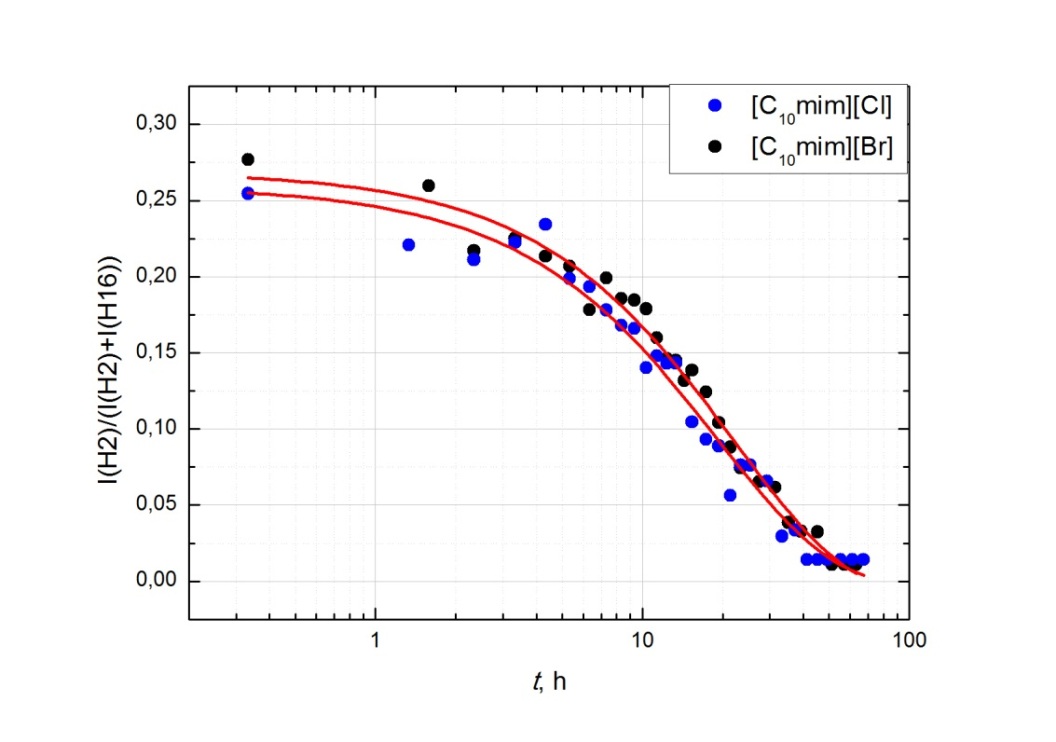 [C10mim][Cl]
[C10mim][Br]
Deuterium I=1
S=2nI+1=3
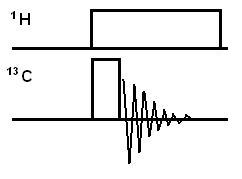 10-4 mol. fr.
10-2 mol. fr.
8–10 hours
2 days
> 50 days
10-2 mol. fr.
0,25 ppm – 0,02 ppm
In aqueous solutions with [C10mim][Cl/Br] H/D exchange is possible


The H/D rate is dependant on concentrations and anion.


No H/D exchange reactions in Liquid Ionogel phase. 




Vytautas Klimavicius, Zofia Gdaniec, Jonas Kausteklis, Valdemaras Aleksa, Kestutis Aidas, Vytautas Balevicius, NMR and Raman Spectroscopy Monitoring of Proton/Deuteron Exchange in Aqueous Solutions of Ionic Liquids Forming Hydrogen Bond: A Role of Anions, Self-Aggregation , and Mesophase Formation, The Journal of Physical Chemistry B 117, 10211 – 10220 (2013)